ECORC Sample PowerPoint using font size 54 for title slide
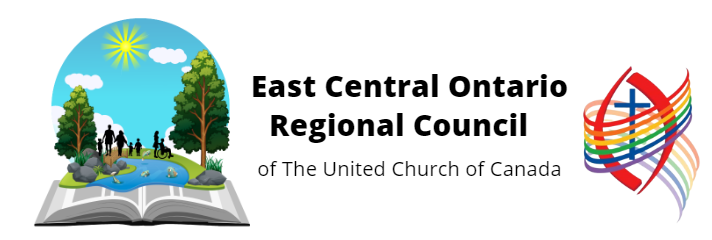 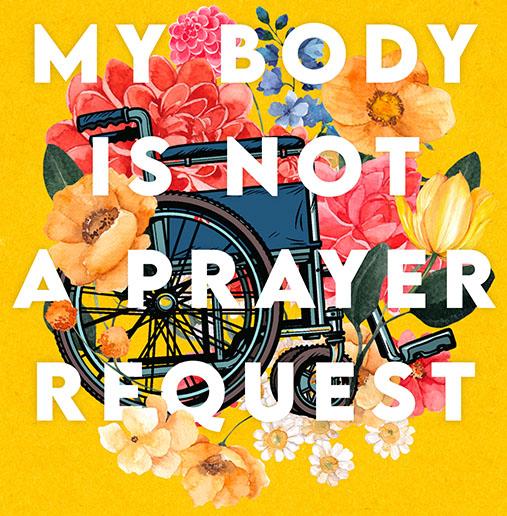 Disability Justice in the Church

By Amy Kenny

using font size 44
“Have you ever heard them used in apositive way? Has ‘lame’ ever meantanything good? Have you everexperienced ‘crippled’ as somethingpowerful? Disability metaphorsallow everyone to agree that my bodyis bad.” (page 93)**FONT SIZE 48**
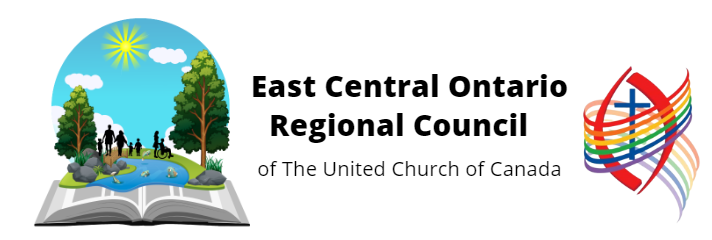